2024
Факторы развития рекламного рынка
1
Потенциал роста                 медиа рынка Х2 – Х4
СРЕДНЯЯ ДОЛЯ РЕКЛАМНОГО РЫНКА В  ВВП СРЕДИ СТРАН С БЛИЗКИМ УРОВНЕМ ВВП СОСТАВЛЯЕТ 0,4%. ПОТЕНЦИАЛ РОСТА KZ Х4
СРАВНЕНИЕ С СОСЕДЯМИ И СТРАНАМИ МАРКЕРАМИ
ПОТЕНЦИАЛ РОСТА РЕКЛАМНОГО РЫНКА НЕ МЕНЕЕ X2
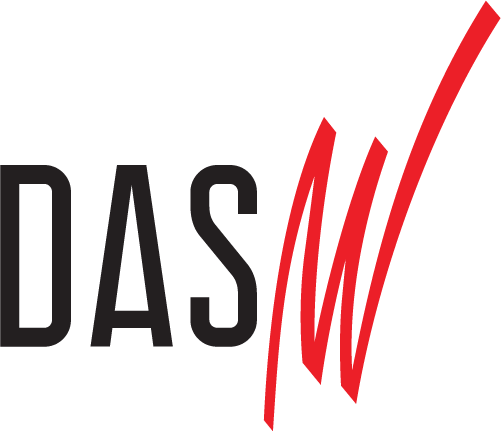 Позитивная динамика роста ВВП способствует росту рынка, но в 2023 году рост заработных плат был в 2 раза ниже роста экономики
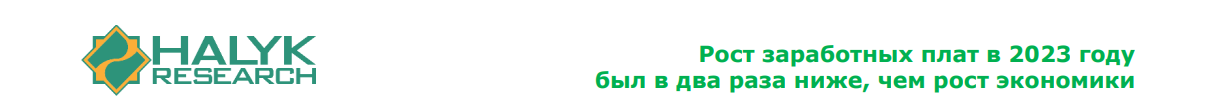 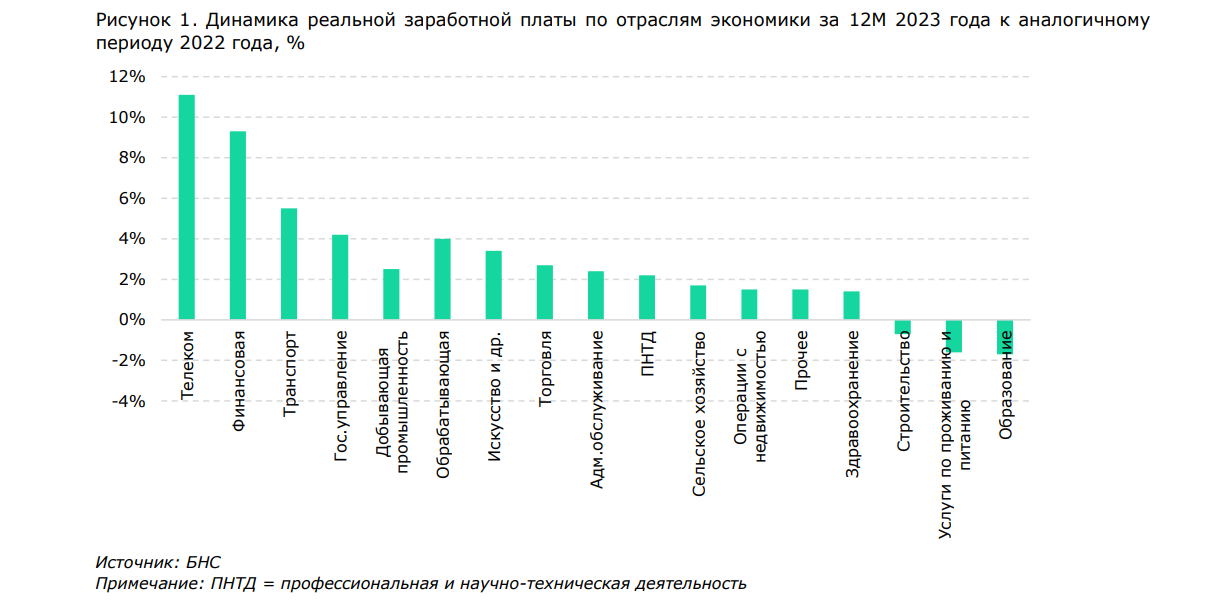 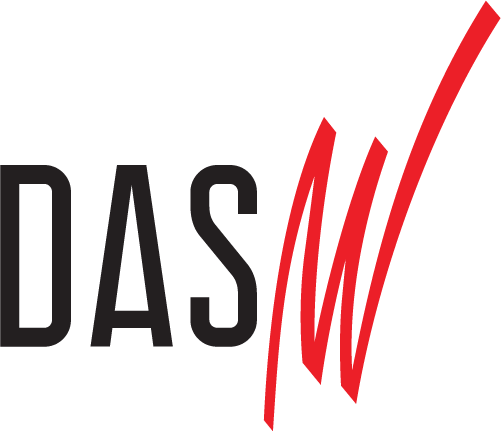 Рынок  FMCG растет за счет роста цены, а не за счет роста потребления
В то время, как рынку FMCG удается расти в основном за счет прироста цен, потребление продуктов питания остается стабильным и сезонным, nonfood рынок снижается
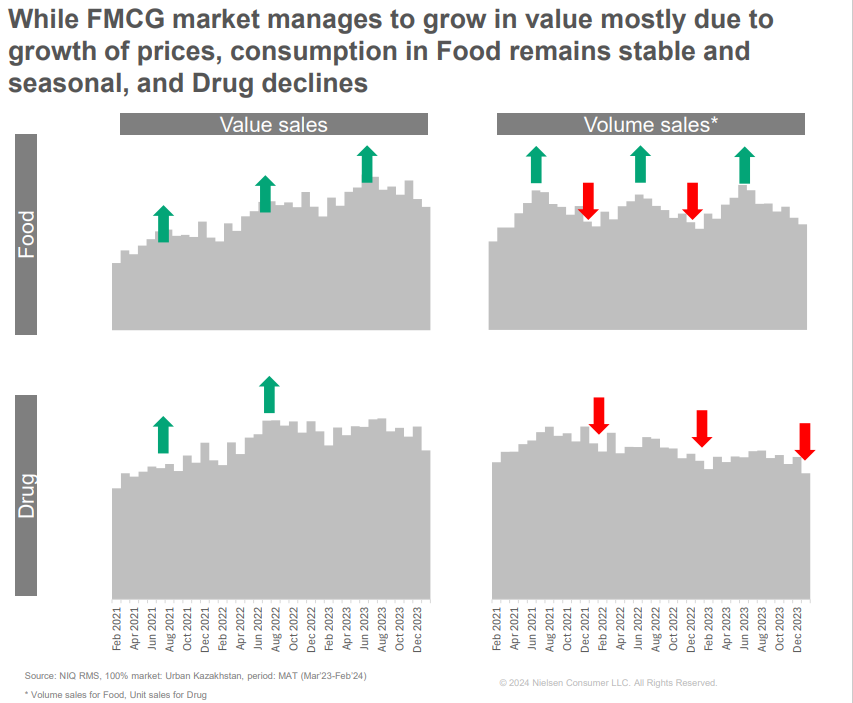 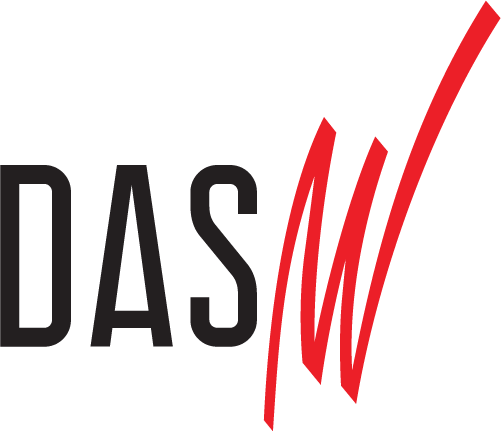 Потенциальный барьер роста рынка - рост маркетинговых бюджетов выше уровня роста медиа бюджетов
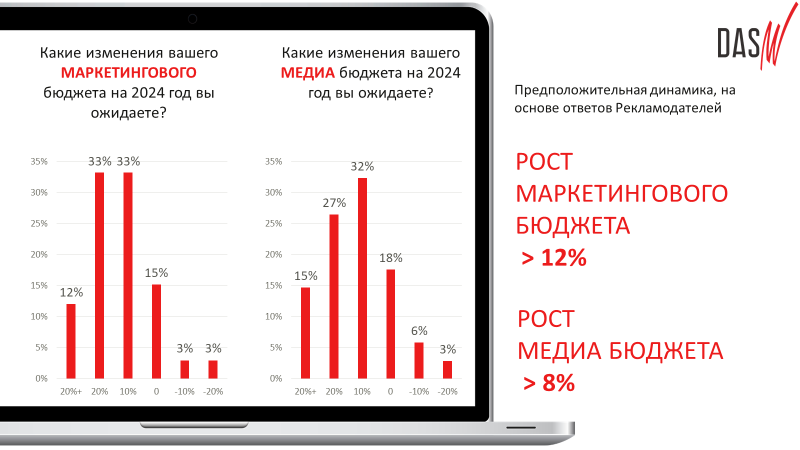 На фоне стагнации потребления (в штуках) рост бюджетов в основном инфляционный.



 Количество рекламодателей 
 не растет.
Степень концентрации ТОП рекламодателей Казахстана в 2023 году
* ТВ – доли по инвентарю, остальные медиа – доли по бюджету
На ТВ преобладают международные рекламодатели: 
в ТОП 10 доля 2х локальных рекламодателей всего 17% GRP’s 30” 
в ТОП 11-20 доля локальных компаний - 9% GRP’s 30” 
в ТОП 21-30 – уже около 30%
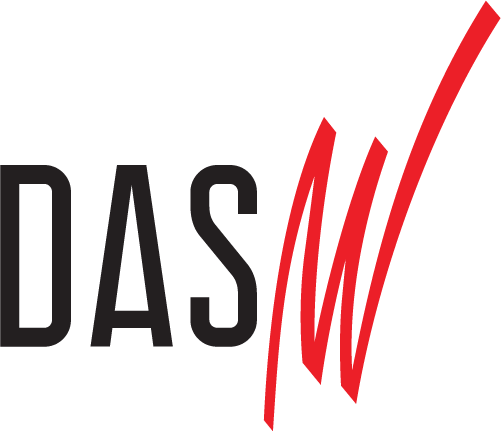 [Speaker Notes: В разных медиа степень концентрации крупнейших рекламодателей различная и, в значительной степени, зависит от специфики самого медиа, что имеет ключевое значение для понимания устойчивости этих каналов к изменениям на рынке]
Общая реакция рынка на ТВ инфляцию на фоне снижения охватов и увеличения CPRP
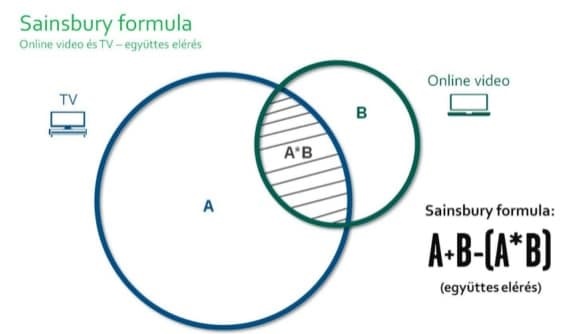 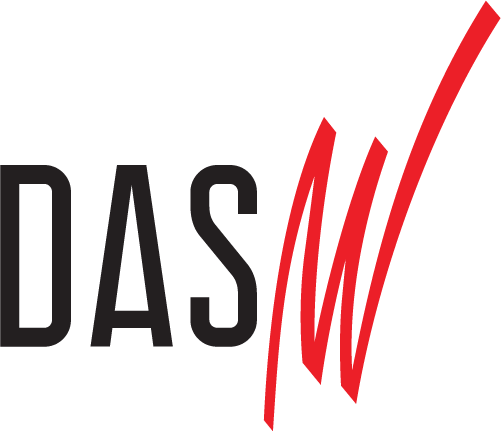 Данные ЦАРА – отчет 2019, интервью В.Савкова. 2022 год данные ЦАРА и digital community
* Данные не публиковались, оценка дана на основе доли OLV 47% по результатам 2022 года
Глобальные тенденции:
Снижение инвестиций в линейное ТВ на фоне роста бюджетов на CTV Digital Video
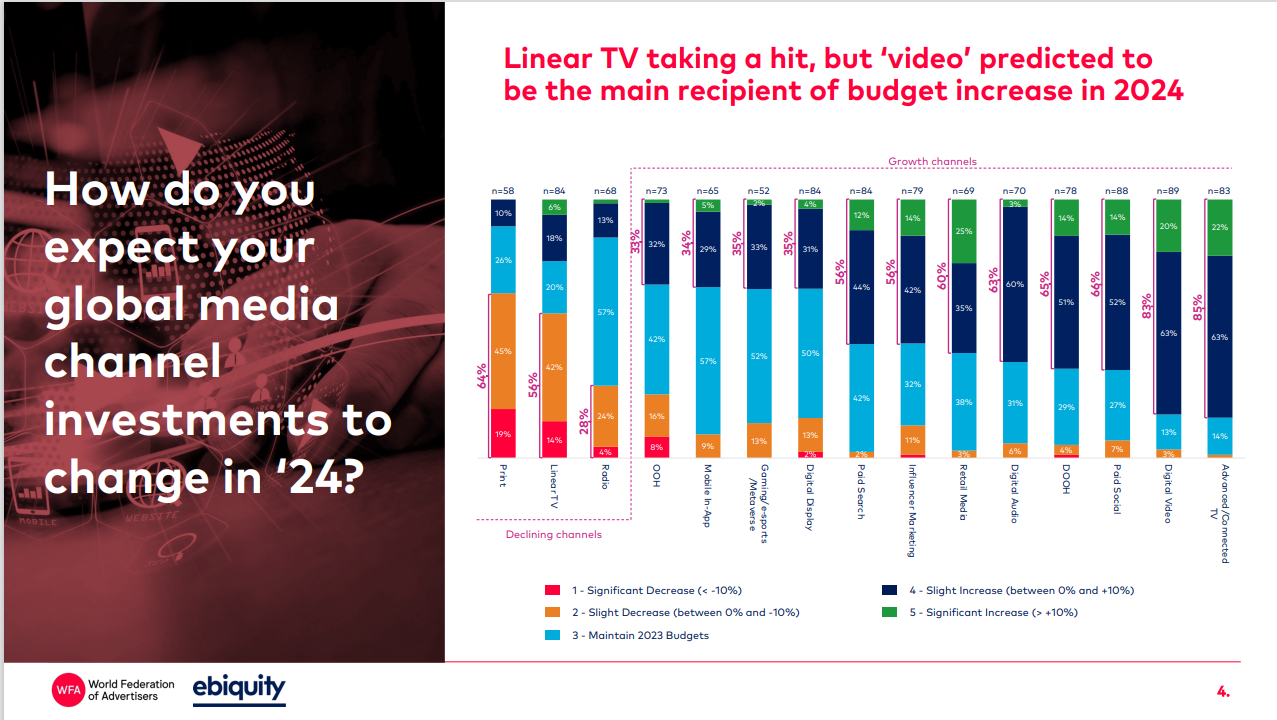 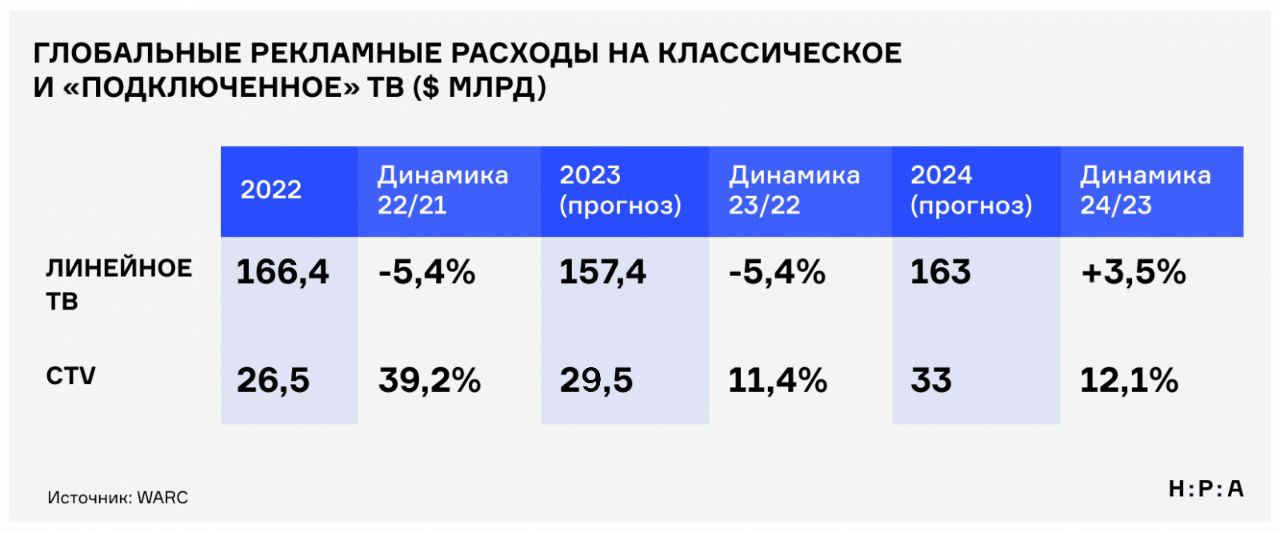 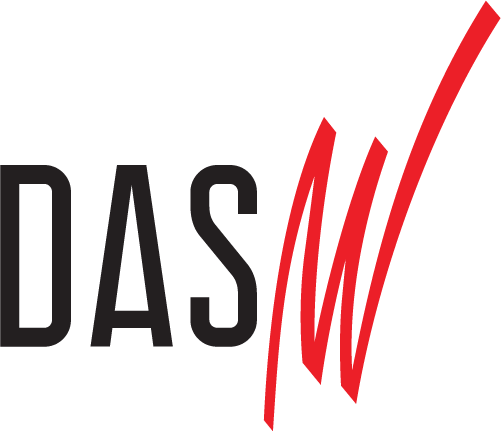 Connected TV / Addressable TV
Рост /Сохранение ТВ рынка
Востребованное  спонсорство
«Образование» рынка
Вектор развития. Connected TV / Addressable TV
стриминг видеорекламы in-stream (пре-ролл, мид-ролл) в контенте телеканалов

на любых типах устройств: Desktop, Mobile, Smart TV 

можно делать настройку по ГЕО и социально-демографическим характеристикам, ограничивать частоту, проводить бренд-лифты, делать промо, вести к покупке

использование технологий (например, интерактивные викторины – голосование при помощи пульта Smart TV)

через национального агрегатора контента всех ТВ каналов для диджитал среды

через ОТТ платформы
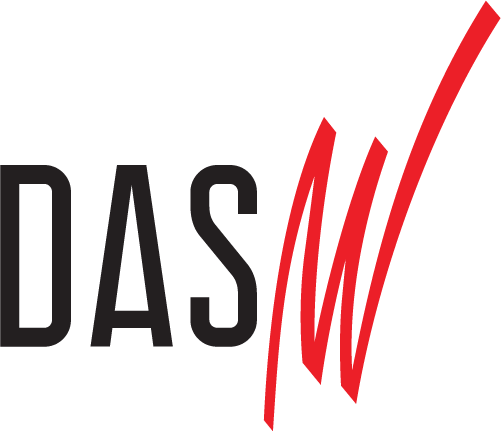 Спонсорство, которое будет востребовано:
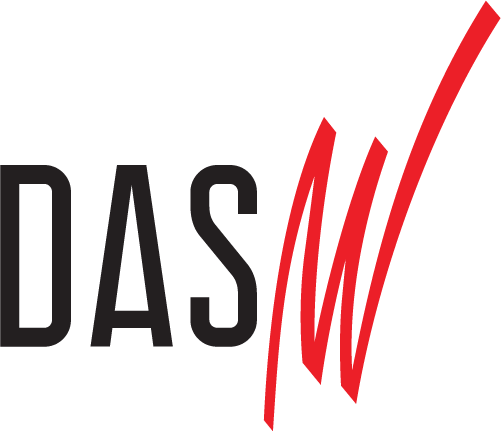 shoppable ads по типу кликабельные «товары в кадре»: быстрое оформления покупки и одновременно решение имиджевой задачи брендов


product placement в сериалах и программах 


создание программ и межпрограммных решений под клиента
ПОЧЕМУ И В БУДУЩЕМ TV?



TV значительно опережает любые медиа по уровню доверия.


Отрыв TV от OLV по уровню доверия - кратный. 


Конверсия из внимания в доверие у TV также в два раза выше
Источник: K-Research, MMI 2023
[Speaker Notes: В разных медиа степень концентрации крупнейших рекламодателей различная и, в значительной степени, зависит от специфики самого медиа, что имеет ключевое значение для понимания устойчивости этих каналов к изменениям на рынке]
Основное преимущество TV – оптимально строит охват широкой аудитории
CPP сравнение (USD)
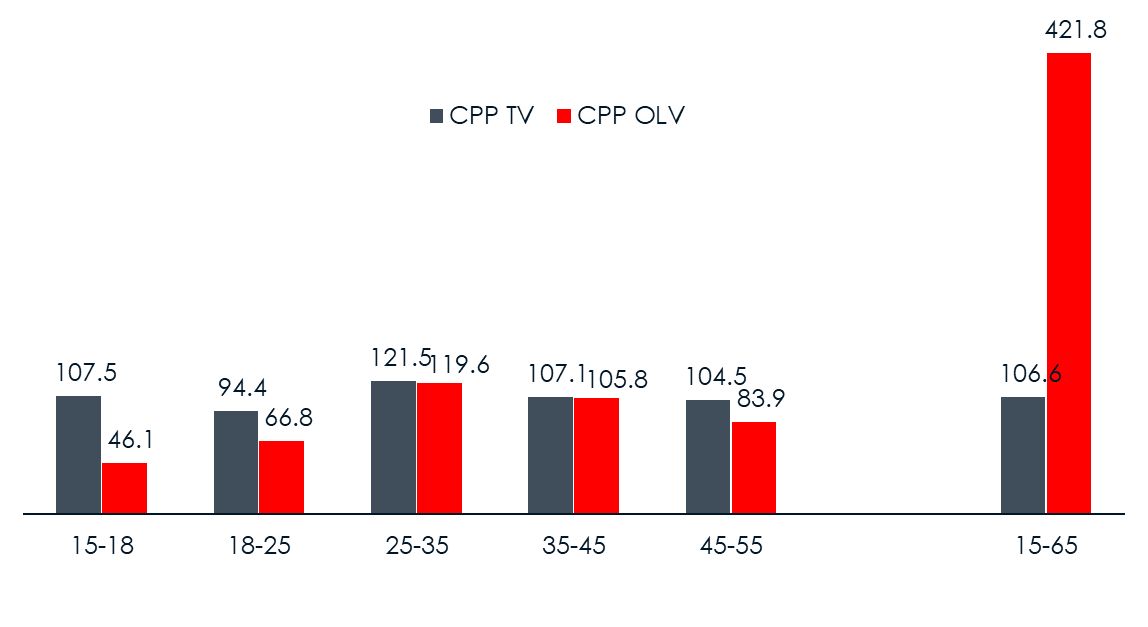 ТВ значительно дешевле строит охват широкой аудитории.


OLV лучше работает на узкие аудиторные сегменты, проигрывает с точки зрения цены на массовую аудиторию.
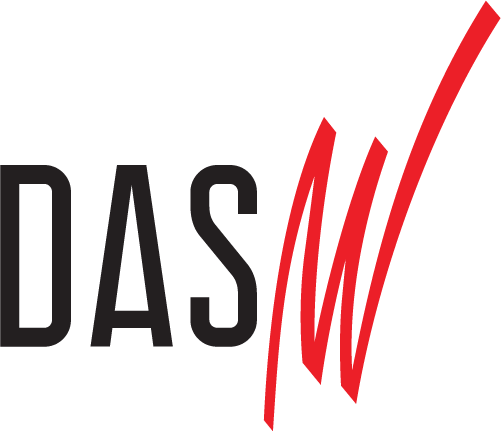 * к CPP применен поправочный коэффициент, динамика сохранена
Спасибо за внимание!